The Importance of Keeping Students Motivated and Engaged Efficiently 
Nate Yerke, Anton Tolman & Genesis Gutierrez
Lilly San Diego, February 2020
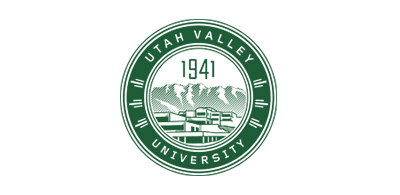 [Speaker Notes: Find theme for presentation,  low level TTM associated with high engagement, Maintenance also has high engagement. Clear Correlation between the 3, but they are measuring different things.]
Metacognition & Resistance Team
Nate Yerke: Lead Investigator
Genesis Gutierrez: Assistant Investigator
Terrence Frazier: Lead Investigator
Anton Tolman, Mentor
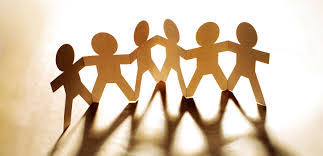 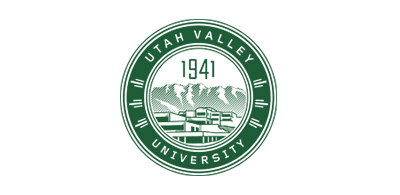 Background on TTM and Metacognition
Flavell - Metacognitive knowledge... has to do with people as cognitive creatures and with their diverse cognitive tasks, goals, actions, and experiences.
Bransford, Brown & Cocking - Metacognition helps students become better learners.
Tolman, Johnson & Biggs - Found connections between TTM stages and use of effective learning strategies and deep approaches to learning.
Tolman & Kremling - Metacognition helps reduce student resistance to learning.
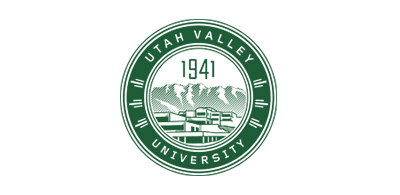 [Speaker Notes: Flavell, Father of Metacognition
Bransford etc, how people learn, general book about how the brain learns. Summarized alot of disparete literature]
Pieces that Lead to Motivation
Student readiness to change how they learn (process metacognition) (TTM)
Engagement in the classroom (SCEQ)
Achievement emotions &  motivation (AEQ)
Goal:  Evaluate relationships between these scales, and determine if the TTM could replace the other two.
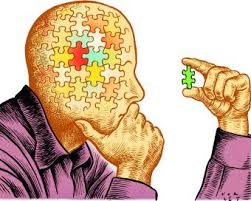 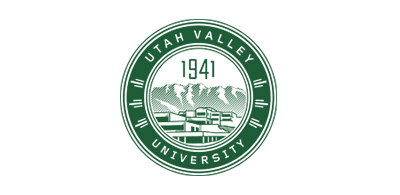 [Speaker Notes: TTM: willingness to change how they are learning (strategies)
SCEQ: what they do when in classroom
AEQ: Is about how they feel in the classroom]
SCEQ & AEQ
SCEQ:  Designed to assess various behaviors related to student engagement in the classroom, specifically, skills, emotions, participation, and performance
       23 Questions,  based on 5 subscales, relating to engagement
AEQ: Designed to assess various achievement emotions experienced by students in academic settings. Directly linked to the Control Value Theory (Pekrun, 2006)
Activating =causes change, ex: joy  Deactivating= stops change, ex: Despair   
24 Questions, Emotions are categorized as positive/negative,    activating or deactivating, and separated by environment.
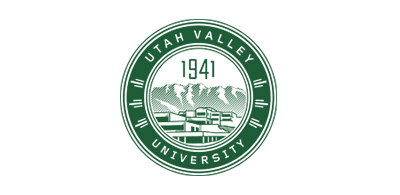 [Speaker Notes: Notes on CVT: Individuals experience these specific emotions when they feel in control of, or out of control of, achievement activities and outcomes that are subjectively important to them. This implies that control appraisals and value appraisals determine these emotions.

Other pieces are environment and learning+achievement, then there are also specifc treatments for each of these pieces.]
Transtheoretical Model of Change (TTM)
Originally developed as a clinical theory for addiction (Prochaska &  DiClemente) to identify those who succeed in treatment vs. not
Has been supported in health behaviors (e.g. exercise, weight loss), mental health treatment, even in organizational change
Recent research has begun to investigate the TTM in educational contexts (Tolman; Cole, Harris & Field; Moreira et al.) especially in relation to motivation, resistance, and academic performance
Had extremely high test-retest Reliability in recent research (98%!)
Often described as a “readiness to change” stage model
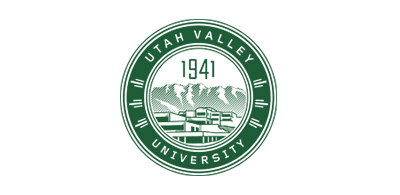 Transtheoretical Model (TTM) Stages
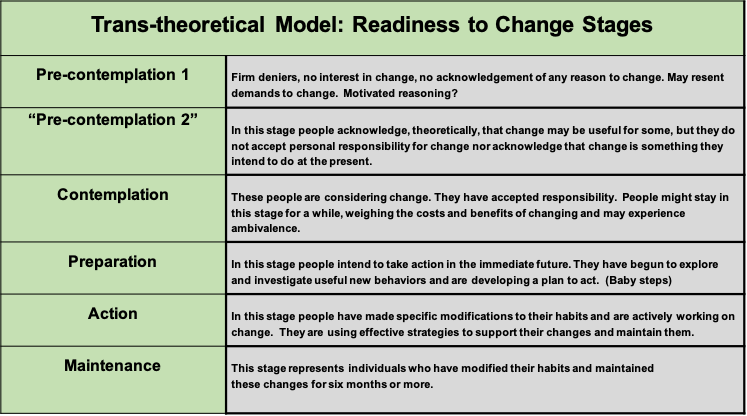 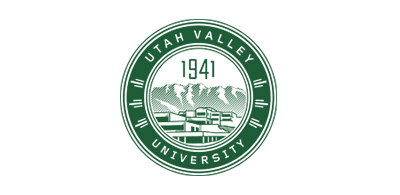 Brainstorm
How do you think metacognition affects student engagement and emotions?

How do you think these surveys would interact with each other? Would you expect these interactions to be significant?
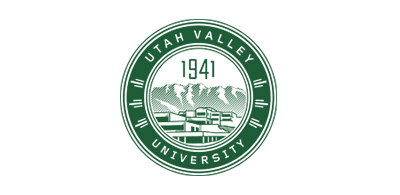 [Speaker Notes: In study presented on Friday, recycling was shown in zoology class,  Terrance’s research support a need to 
Keep Brainstorming fairly short -- throw out ideas, find agreements?  3-4 minutes?  
In past study, of college success course, compared TTMLS,and TTMGS LSSA, and SCEQ, 

TTMLS had high correlation with SCEQ, linear progression between the two. Measured for GPA,  SCEQ was highly correlated r=.25 

Significant differences in GPA based on TTMLS score (based on TBL study DrT and DrWilson-Ashworth)

Students resistant to working in groups, (lower TTM scores across the board)]
Purpose of Study
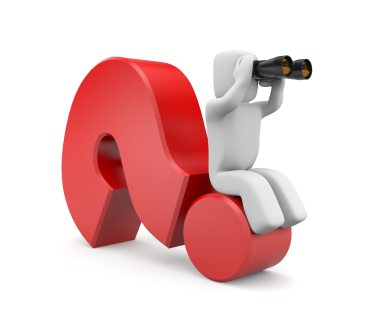 To further evaluate the TTM and how it relates to motivation and engagement
Research Questions:
What are the relationships between the TTM, SCEQ, and AEQ? 
How do demographics affect scores on these tests? 
What are the overall TTM, AEQ and SCEQ patterns seen in Intro Psych Courses at UVU?
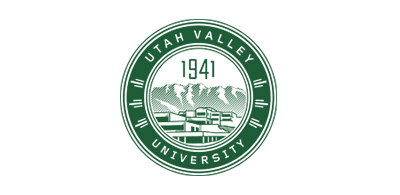 Sample
Sample
263 Undergrad students in GE course
41% Male, 59% Female
37% First Generation
Ethnicity: 86% White, 14% Nonwhite
Class: 86% Fresh-Soph, 14% Juniors-Seniors
Schedule: 52% AM, 31% PM, 17% Online/Hybrid
Delivery: 82% Face to Face, 17% Online/Hybrid
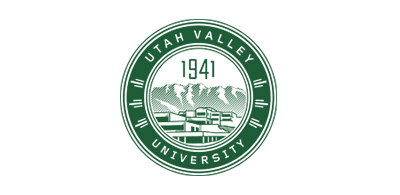 [Speaker Notes: Schedule does not add up to 100%??]
Samples of SCEQ
STUDENT ENGAGEMENT QUESTIONNAIRE
To what extent do the following behaviors, thoughts, and feelings describe you, in this course? Please rate each of the questions with a 1 through 5 based on  the following scale, specifically related to how well it describes you.
4= extremely characteristic of me
3 = characteristic of me
2 = not really characteristic of me
1 = not at all characteristic of me

1. _____ Raising my hand in class
2. _____ Participating actively in small group discussions
3. _____ Asking questions when I don’t understand the instructor
4. _____ Doing all the homework problems
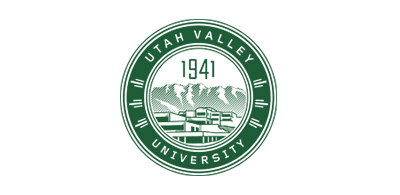 [Speaker Notes: Don’t go through all of this -- just very quick overview]
TTM-LS Individual Study
S1. _____ I usually read assigned chapters before class, and I am making deliberate use of specific study or learning strategies when I study every week; I usually keep to my study schedule.

S2. _____ I have been thinking that it is time that I start taking more responsibility for my own learning and studying; I’m not learning as effectively or performing as well as I think I should.

S3. _____ Learning to study better is a good thing, but due to work, family or other things, I don’t have time or energy to study regularly; some instructors demand too much of busy students.

S4. _____ I have decided to find out about some new study strategies or skills that I can use this semester to improve my learning; I also have decided that I need to write out a specific study plan and am going to start following it soon.

S5. _____ Six months ago or more, I decided to really get serious and improve my study skills and learning strategies; I picked several new skills to learn and have been using them since then; I also worked out a study schedule and have stuck to it for at least a semester.

S6. _____ I believe it is the instructor’s job to teach me, not my job to teach myself; setting up a study schedule and learning new study skills is not worth the time it takes.
[Speaker Notes: Quick overview; maybe just pick one and reference it in terms of the stages you mentioned before]
AEQ
To what extent do the following behaviors, thoughts, and feelings describe you, in this course? Please rate each of the questions with a 1 through 5 based on the following scale:


4 = Extremely characteristic of me
3 = characteristic of me
2 = not really characteristic of me
1 = not at all characteristic of me

Class-related emotions
1 I enjoy being in class ___
2 I am confident when I go to class ___
3 I am proud of myself in class  ___
4 I am angry in class ___
Methods
Intro Psych students took a blended survey (48 questions total) of all three instruments.
Survey was administered through Qualtrics in the last 4 weeks of class
Demographic questions were listed at the end of the surveys
TTM was collapsed into 5 categories to maintain stability in statistical analyses (few students in MN)
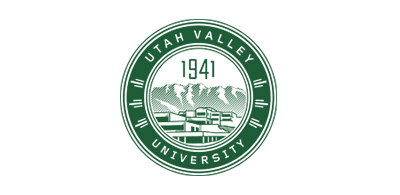 [Speaker Notes: Do you think the last 4 weeks of class could have influenced the results?????]
Results
RELIABILITIES
AEQ Positive Emotions:    ɑ  = .783
AEQ Negative Emotions:   ɑ = .857
SCEQ ɑ  = .86
Inferential Tests 
There was significant differences in both positive and negative feelings based on gender, with F having more positive feelings and less negative then M
Underclassmen had more positive feelings then Upperclassmen
Humanities had far more positive feelings then any other major
There was a significant relationships between all three tools. 
.000 between SCEQ and TTM, - Anova
-.51 between SCEQ  and AEQ Pos -Correlations
.40 between SCEQ and AEQ Neg
[Speaker Notes: Reliability, Demographics,Anova’s and T-tests (Delete, old analysis, only keep current ones) 

T test: significant result t(df)=__,p<.05
Mean1, Mean 2
Anova:  significant result f(df)= __, p<.05]
TTM & AEQ Relationship
TTM Compared to the AEQ Positive       TTM Compared to the AEQ Negative
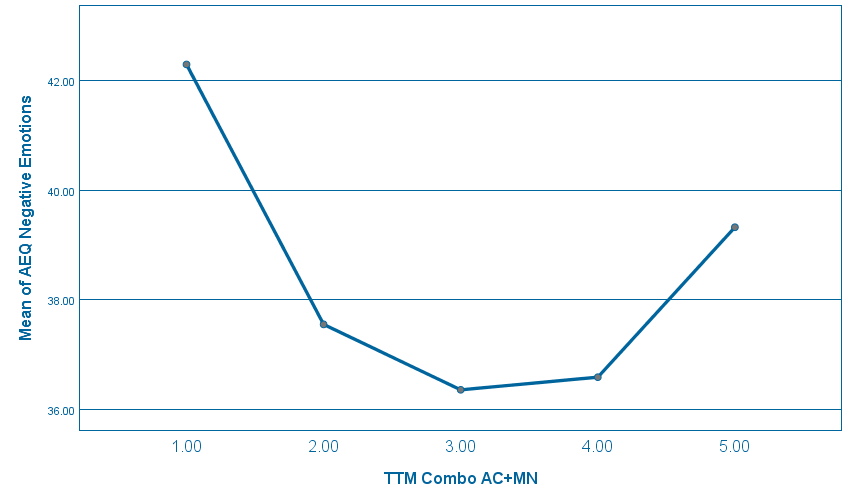 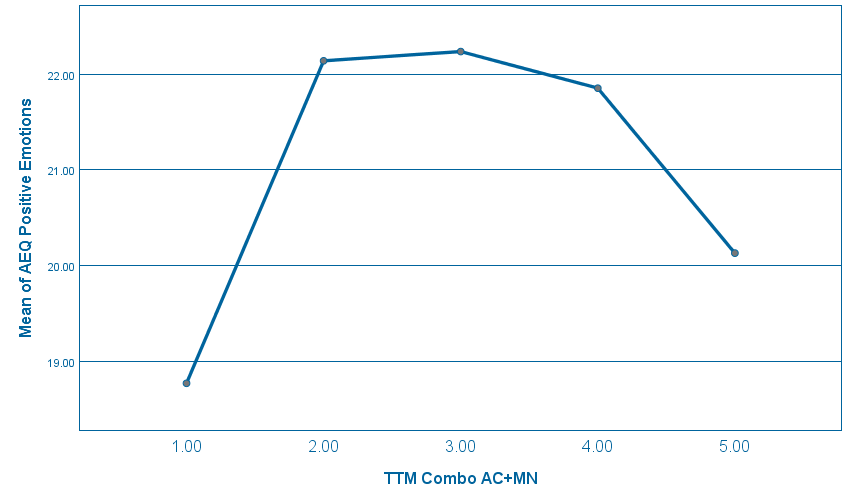 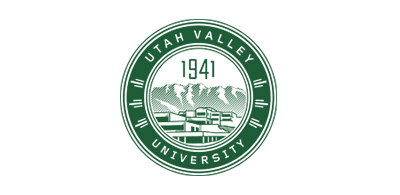 Think-Pair-Share
Do you think these instruments could be useful to help you better understand your students?
How can you overcome obstacles to their use in your class?
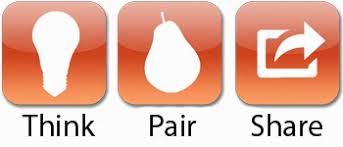 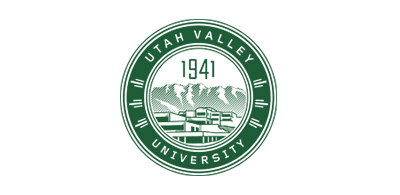 [Speaker Notes: 2-3 minutes to write, 8 minutes to Pair, 4-5 minutes to share; TOTAL  = 15
START THIS SLIDE AROUND 22-23 minutes (Put major discussion here)]
Implications
All three of the tools are valid, but they measure different constructs
Motivation is a complex, multi-faceted construct
There were some relationships between the surveys, but lower than expected
Our tentative explanation is that students using surface levels of learning have more negative emotions toward learning. As they start to use deeper levels of learning, they level out before eventually understanding they need some anxiety to push themselves to succeed in deeper learning; alternative: maybe MN students were concerned w/graduating?
Future research will involve administering this survey to upper division classes in different fields to compare how these constructs interact in new settings
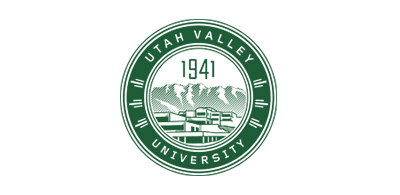 [Speaker Notes: Survival mechanism, falls back, Dr. T Instruments were highly correlated to deep approach to learning 
Mention Terrence’s study?  Each class is different, and maybe GE is distinctive as well?  
What about the SCEQ results?  How do they compare to the earlier study?]
Q&A about study
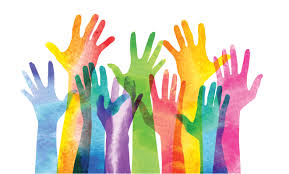 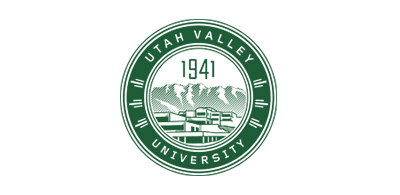 3-2-1 to promote Metacognition
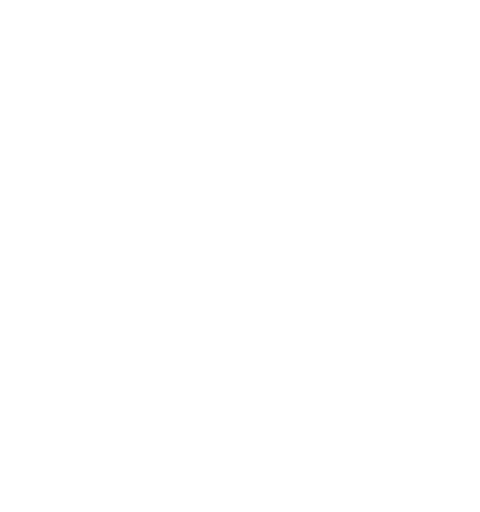 Use the 3-2-1 Method to promote your own metacognition:

3- Things you learned in the session
2- Thoughts about what you can apply in your classroom
1-  Question you still have about the subject
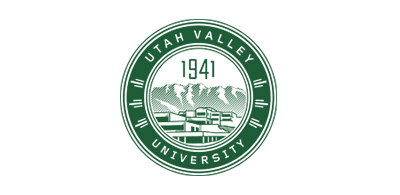 [Speaker Notes: 42 Minutes at this slide]